CO2 Path Team – Starting Points
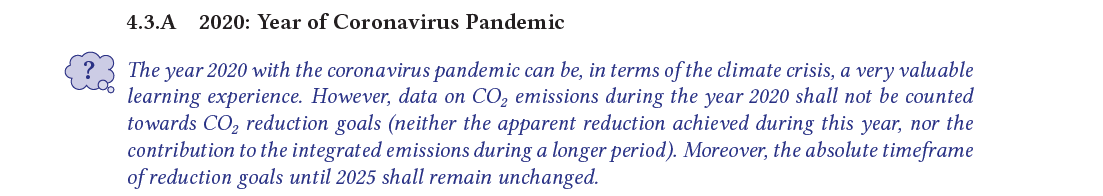 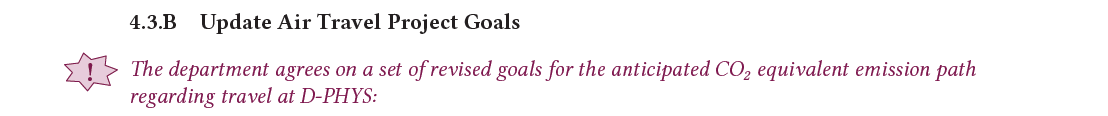 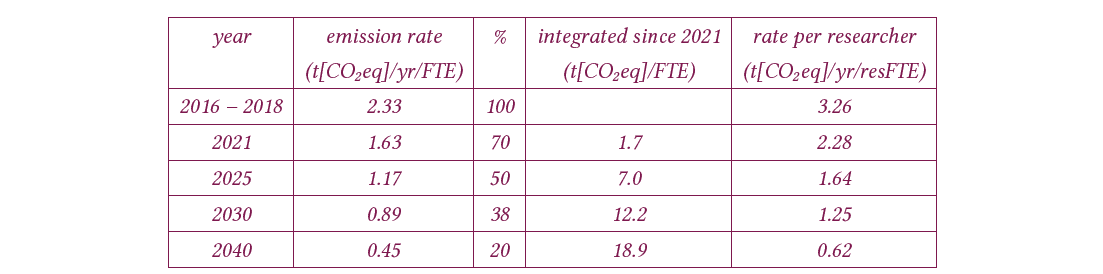 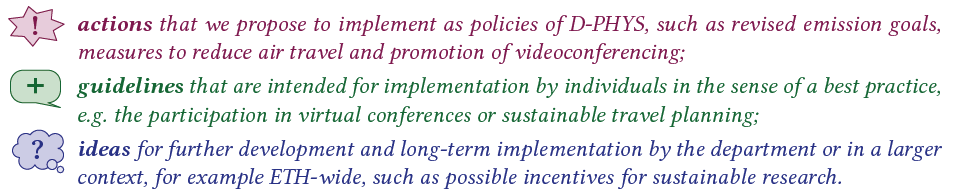 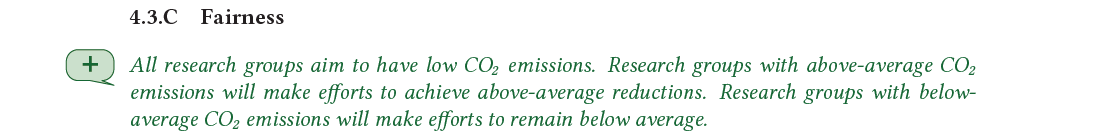 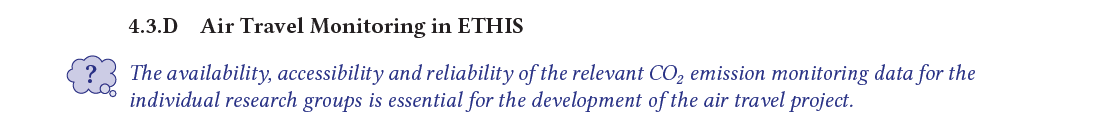